الفصل
٧
القسمة على عدد من رقم واحد
اختبار منتصف الفصل
الفصل السابع 
الدروس من ٧-١ الى ٧-٤
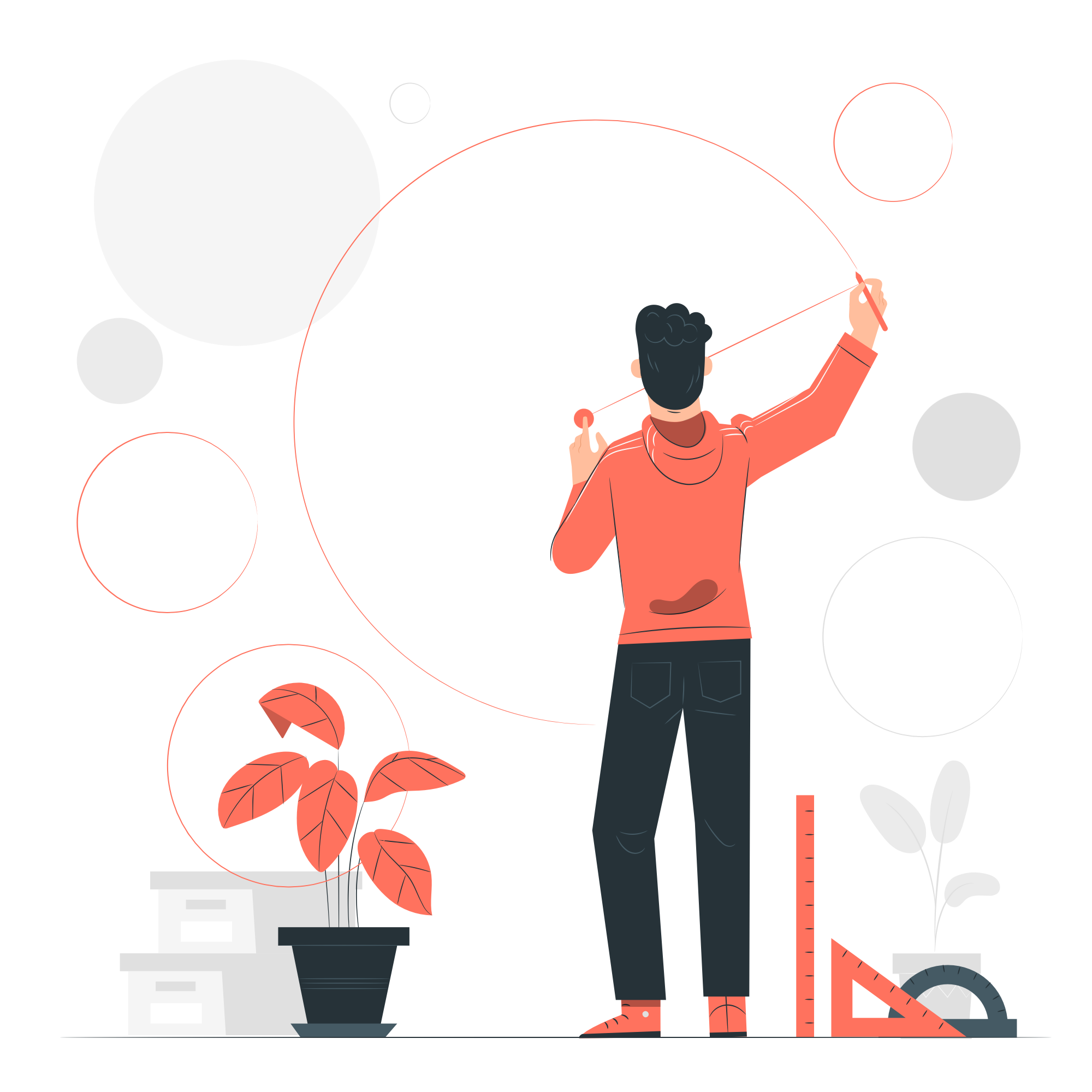 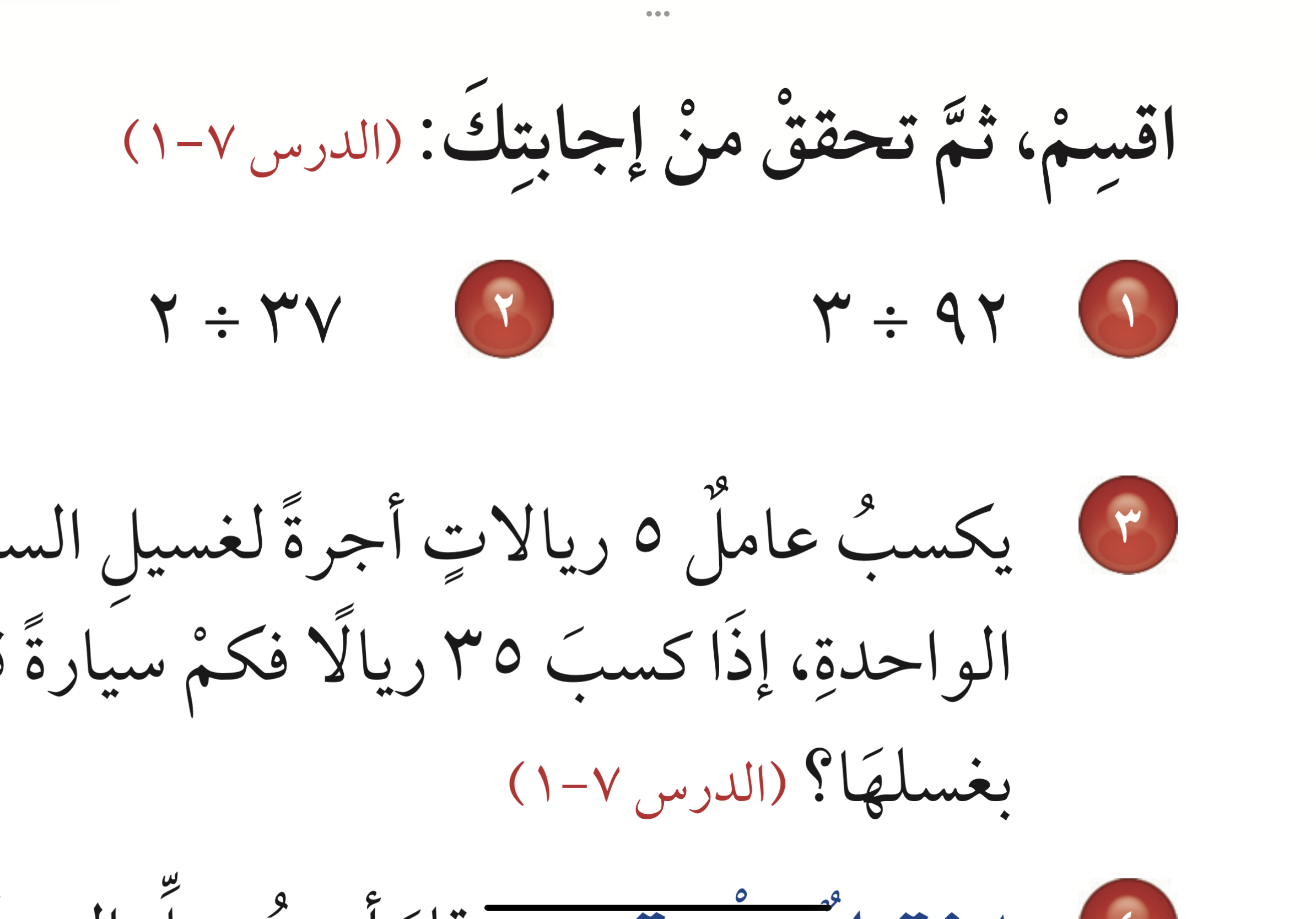 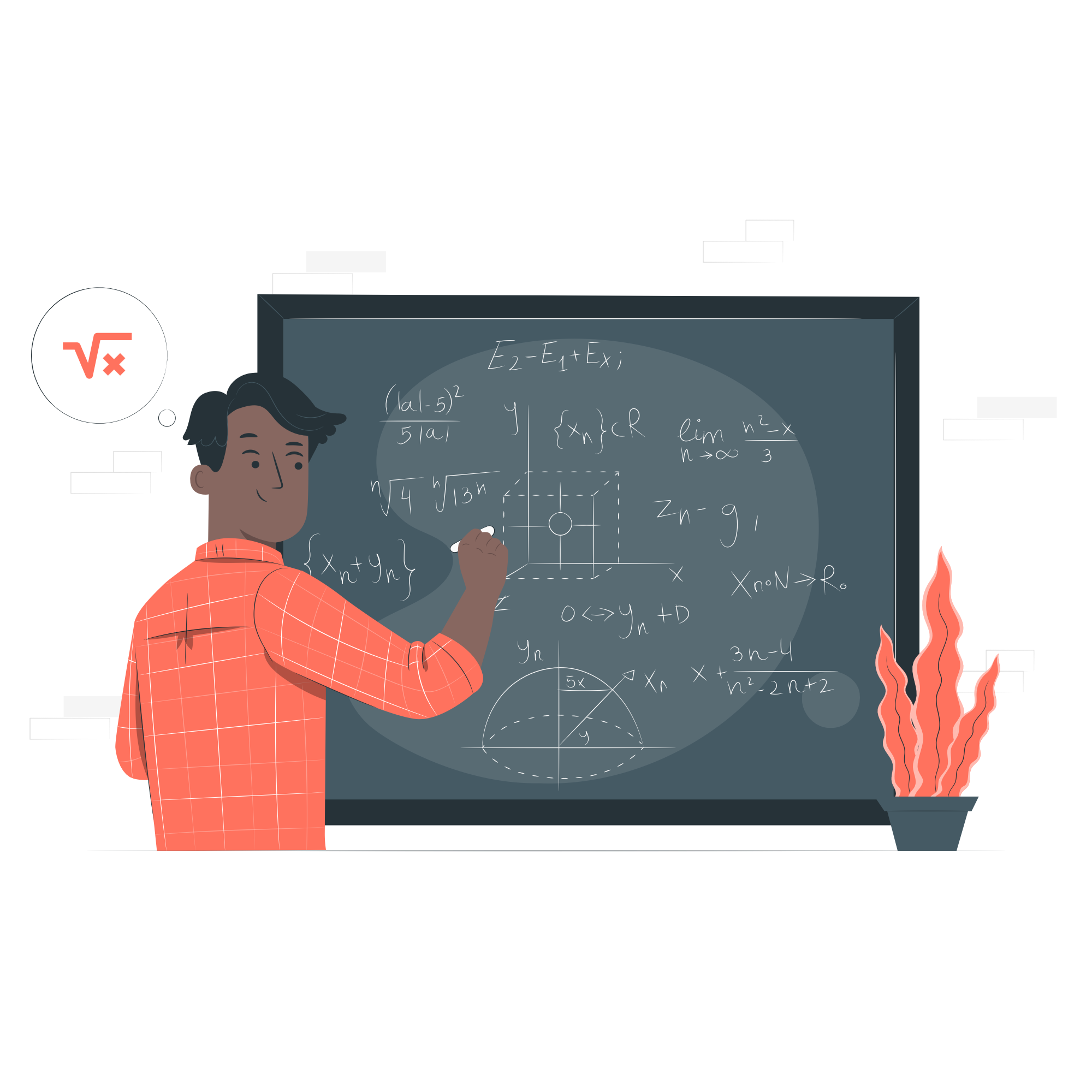 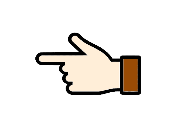 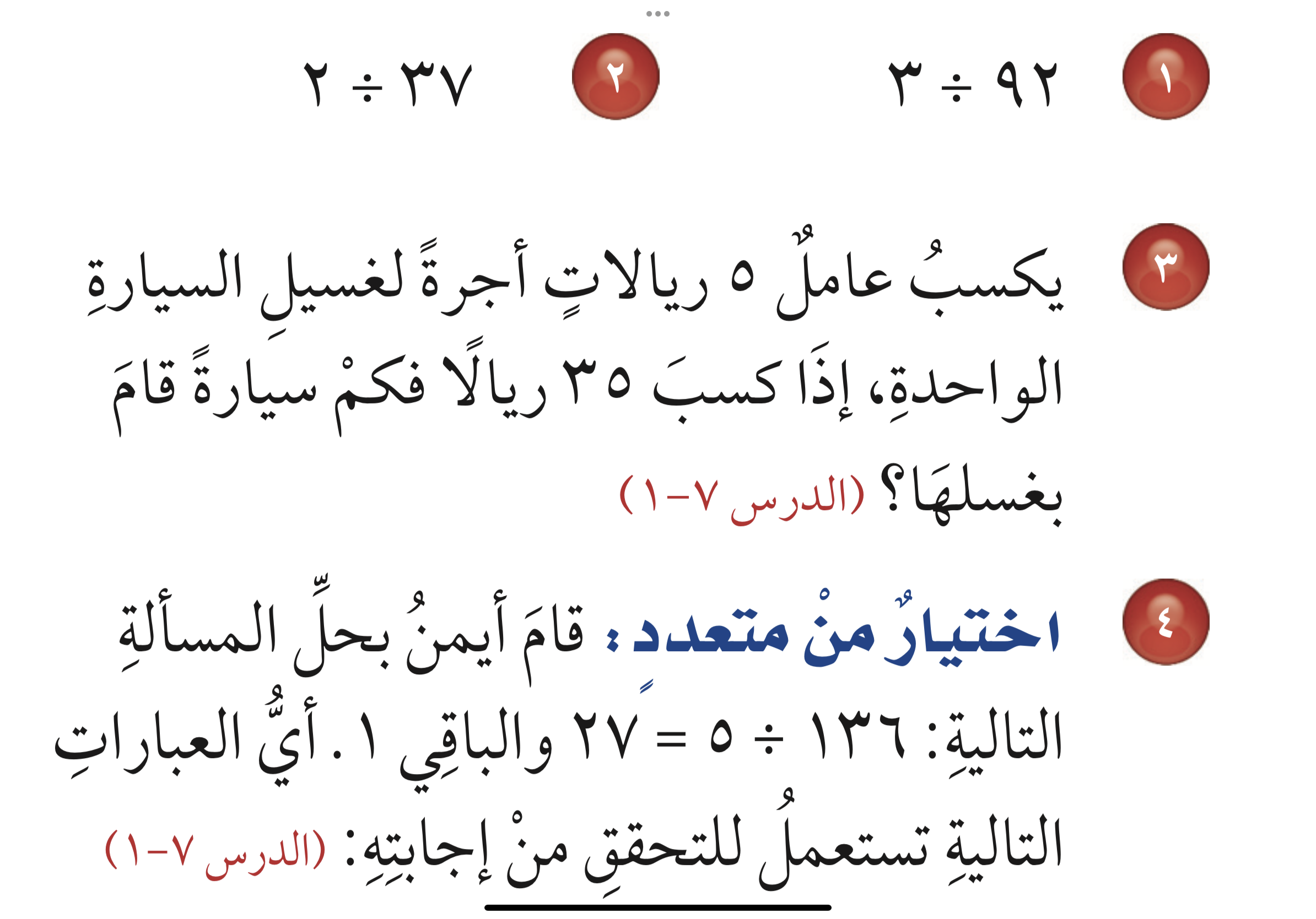 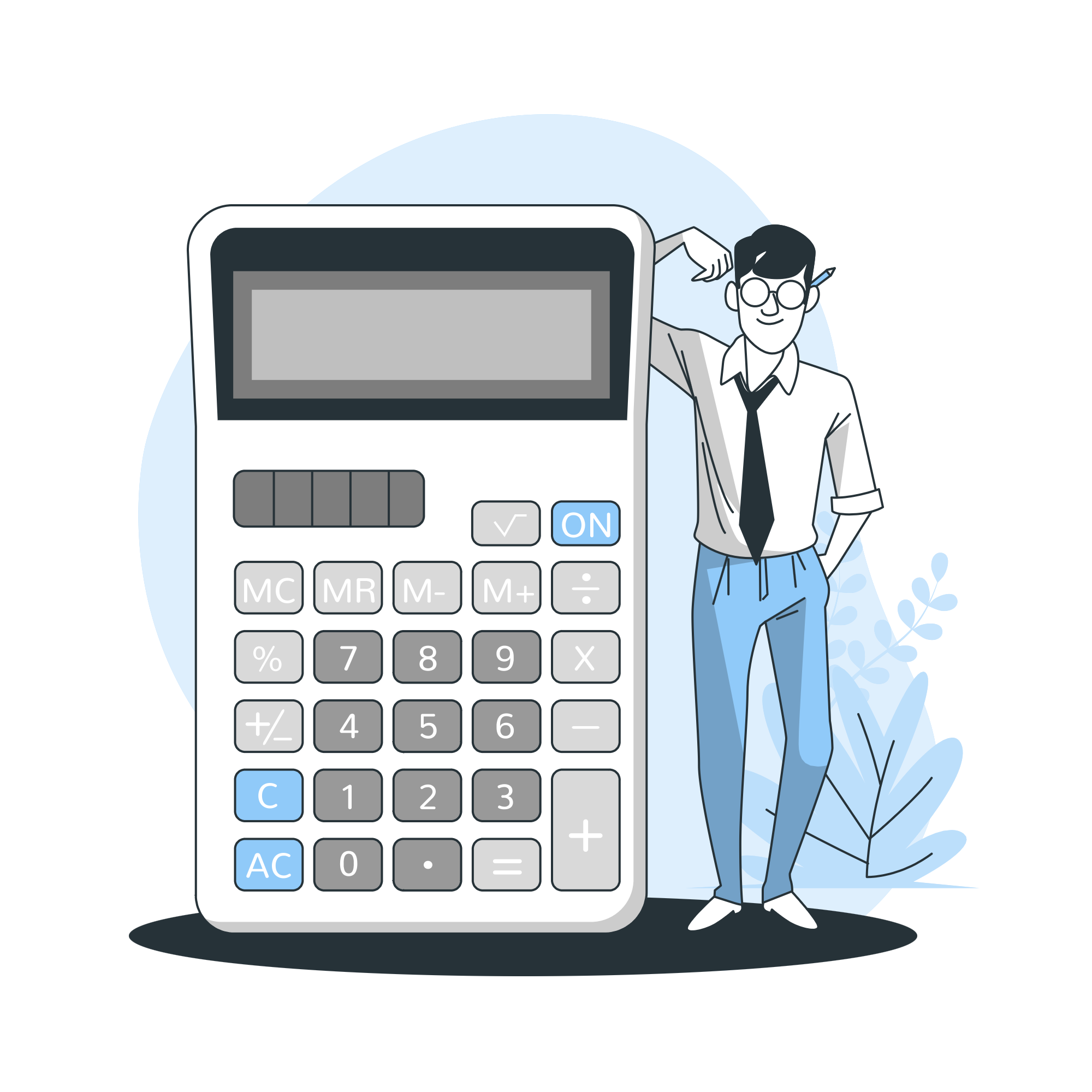 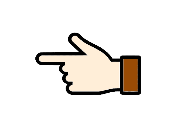 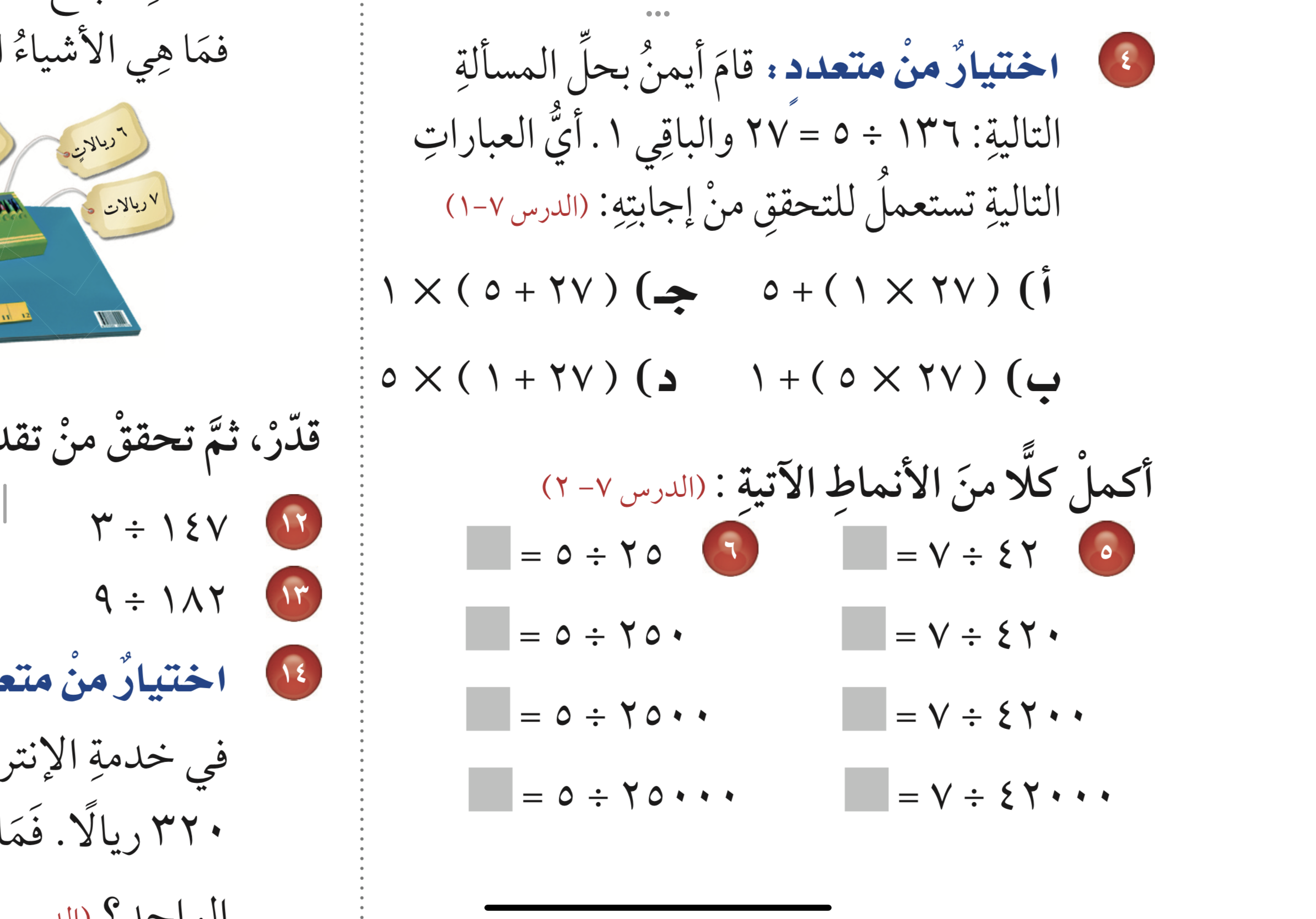 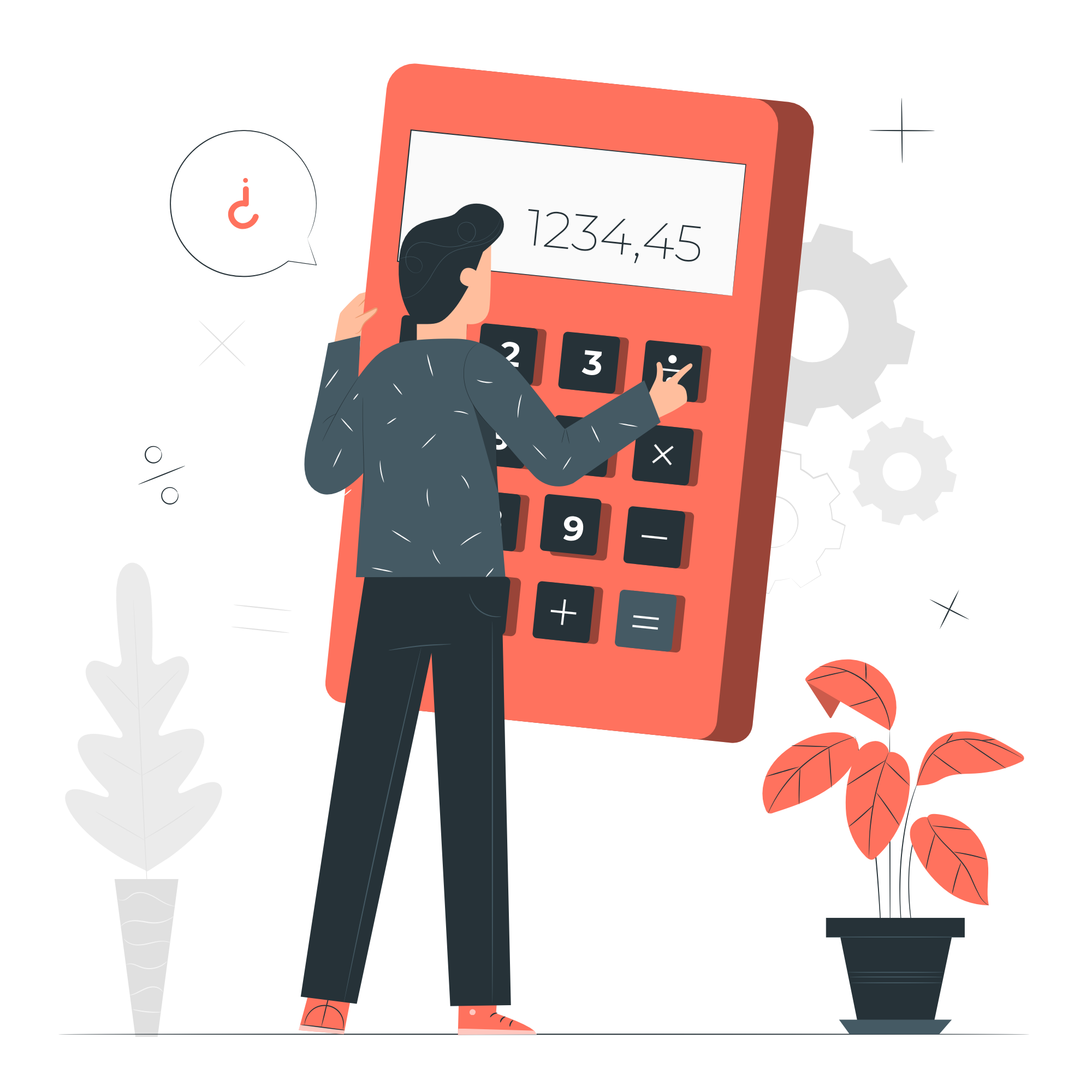 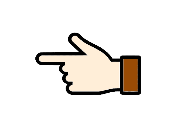 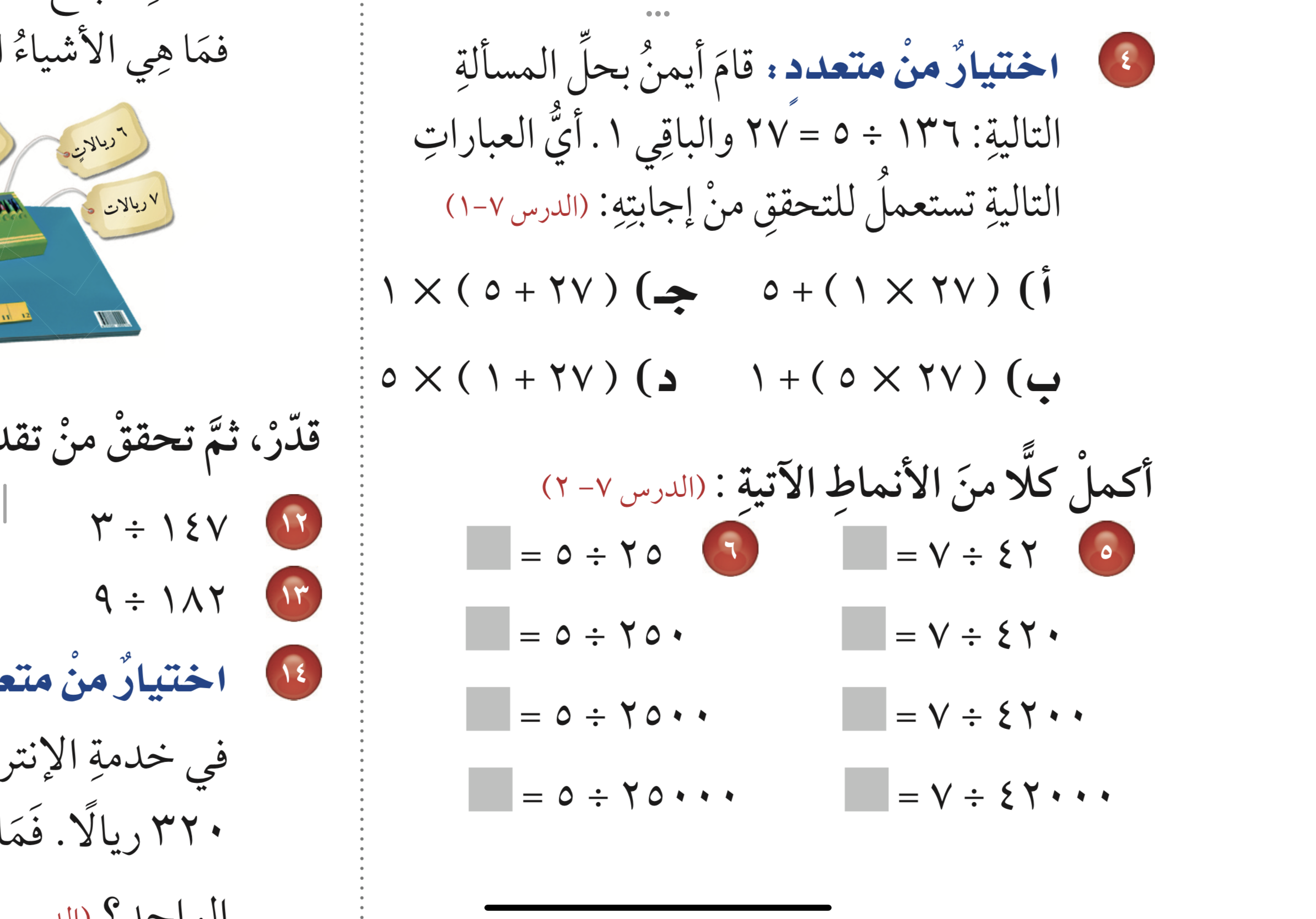 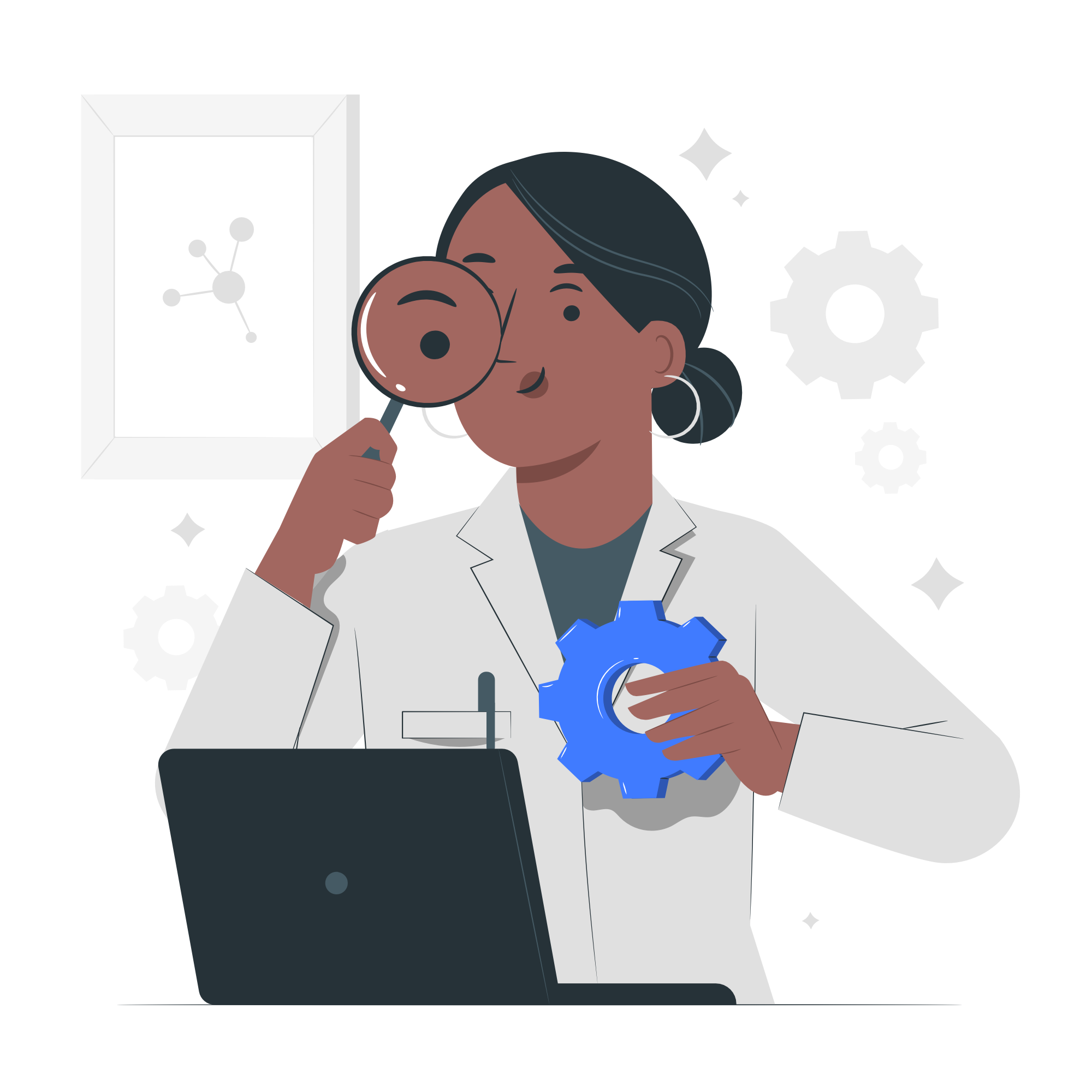 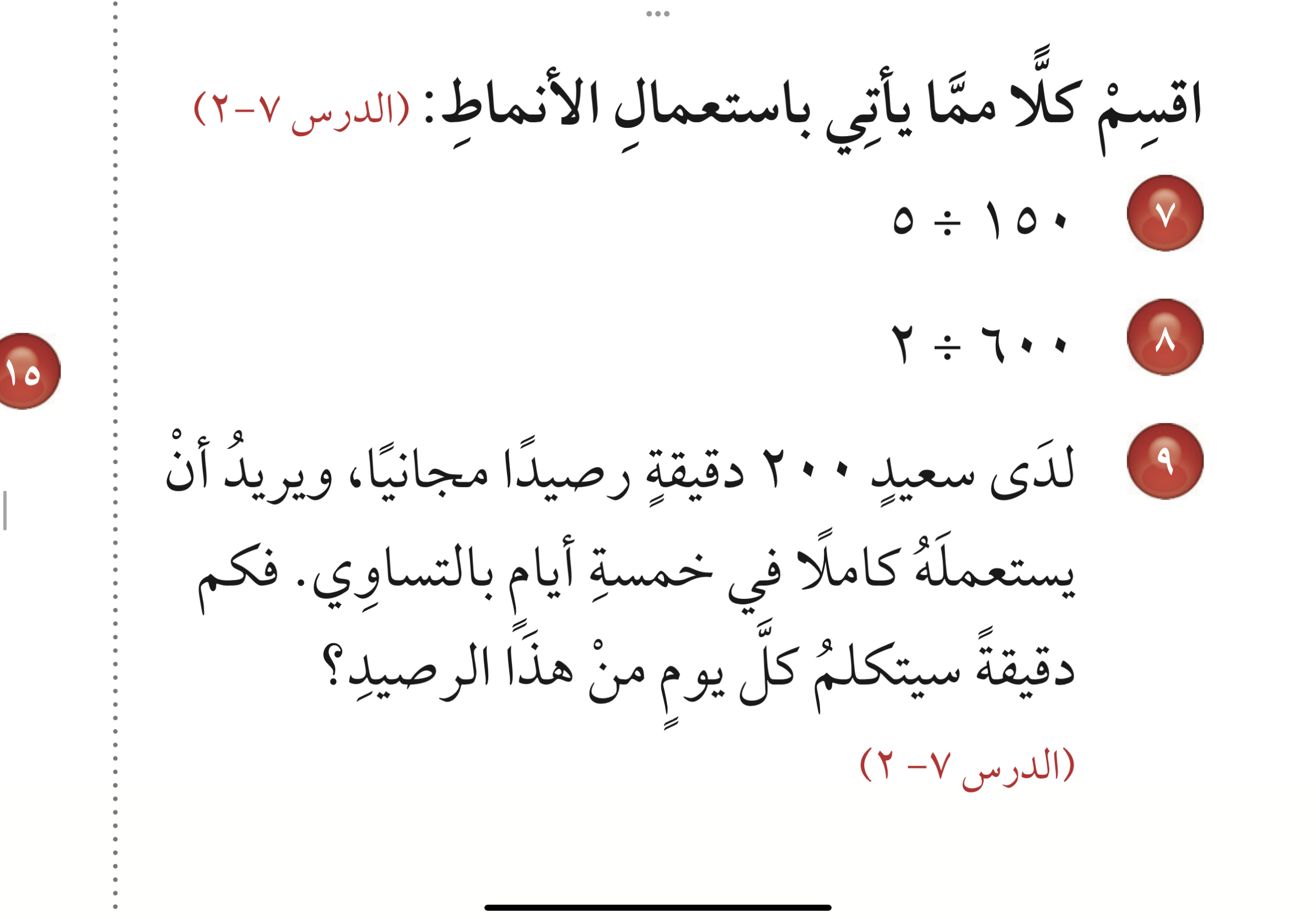 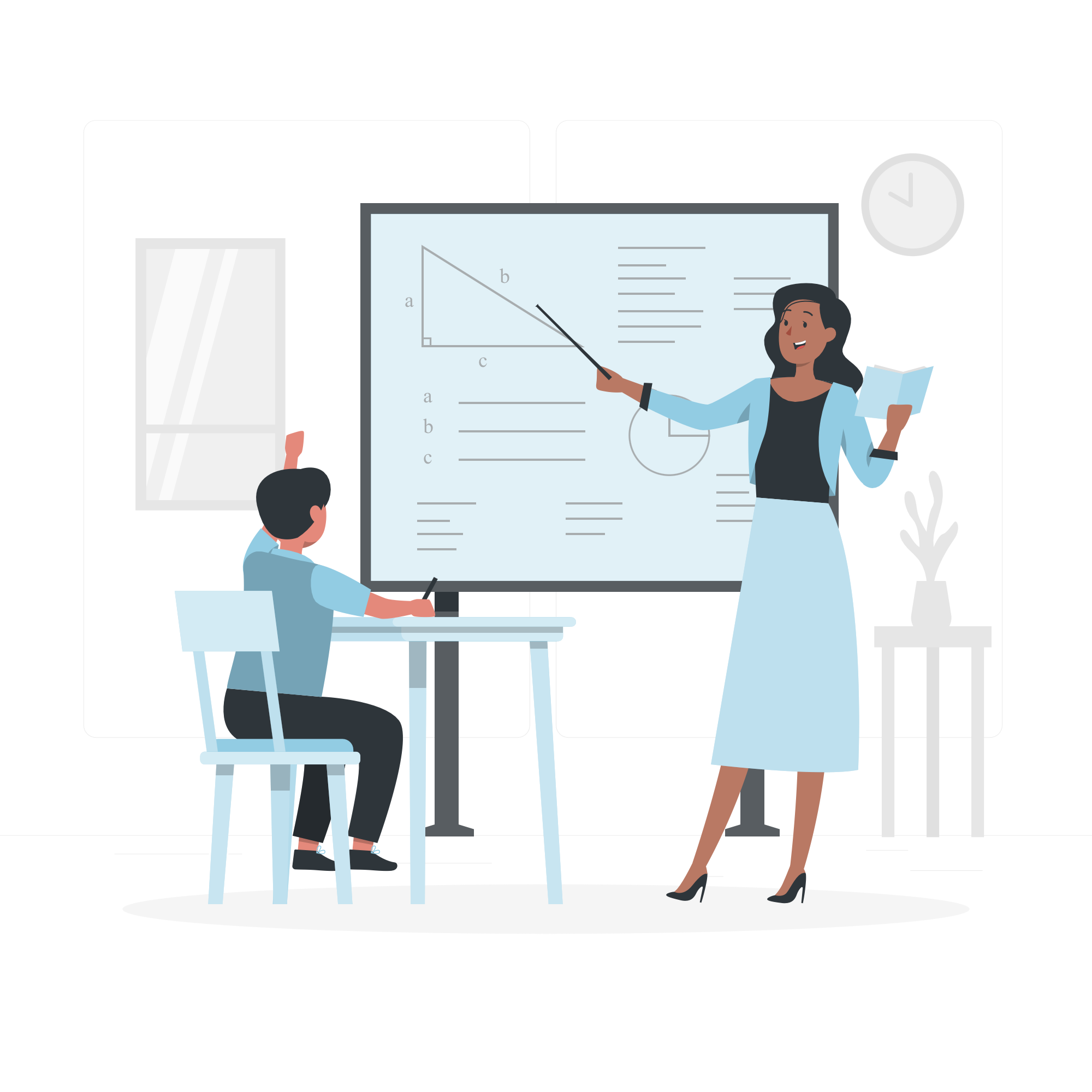 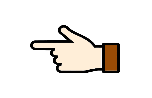 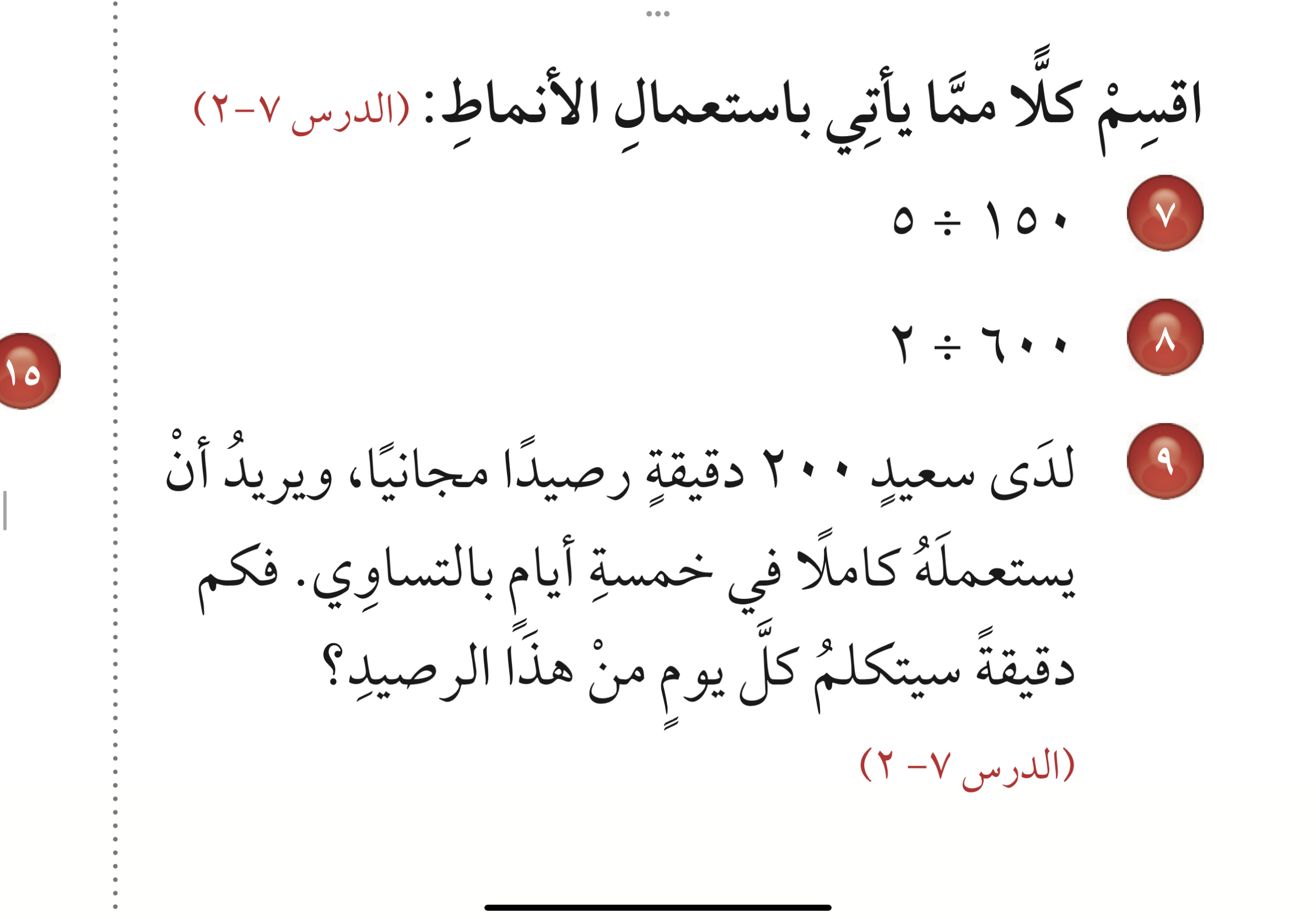 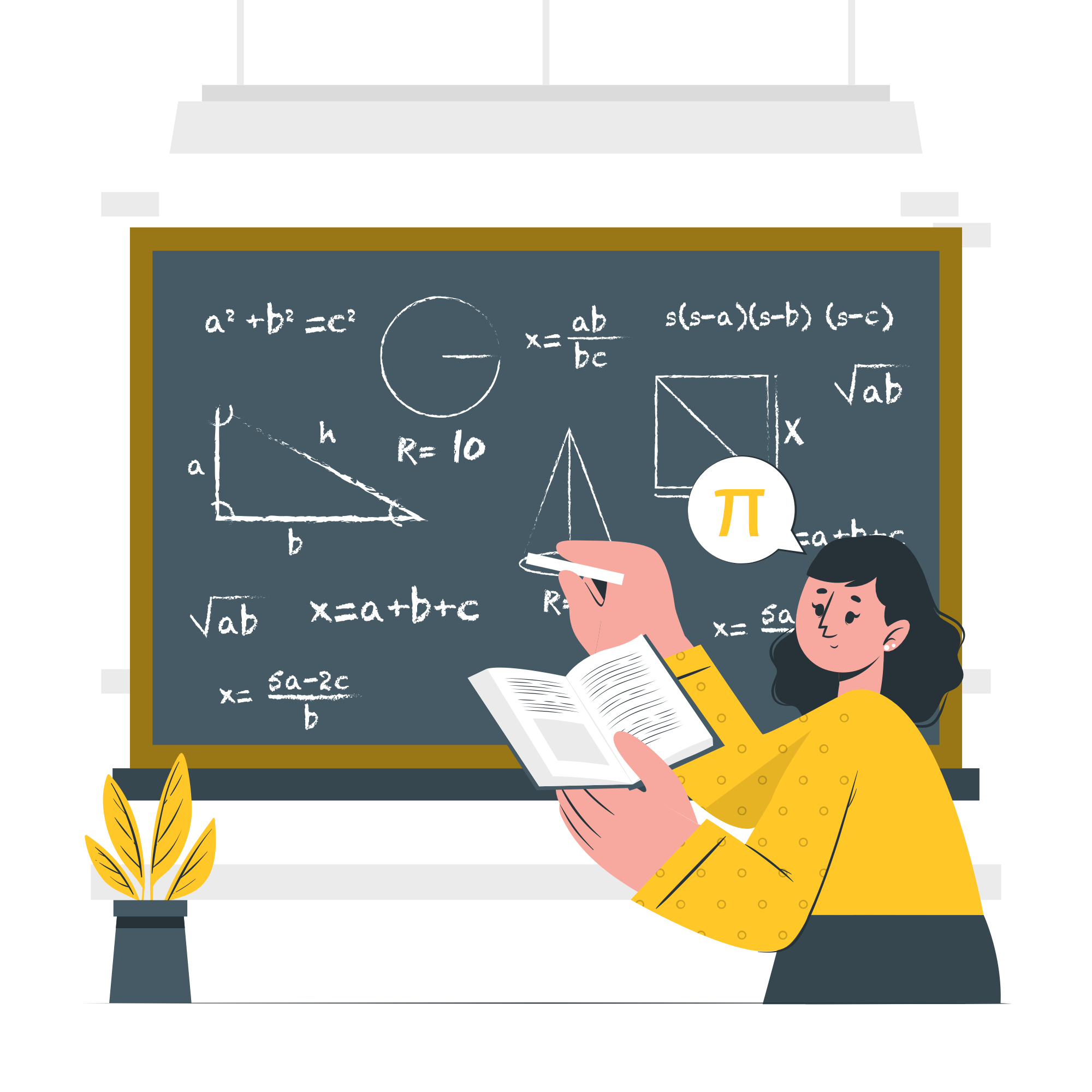 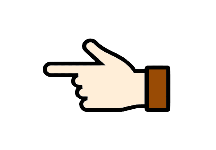 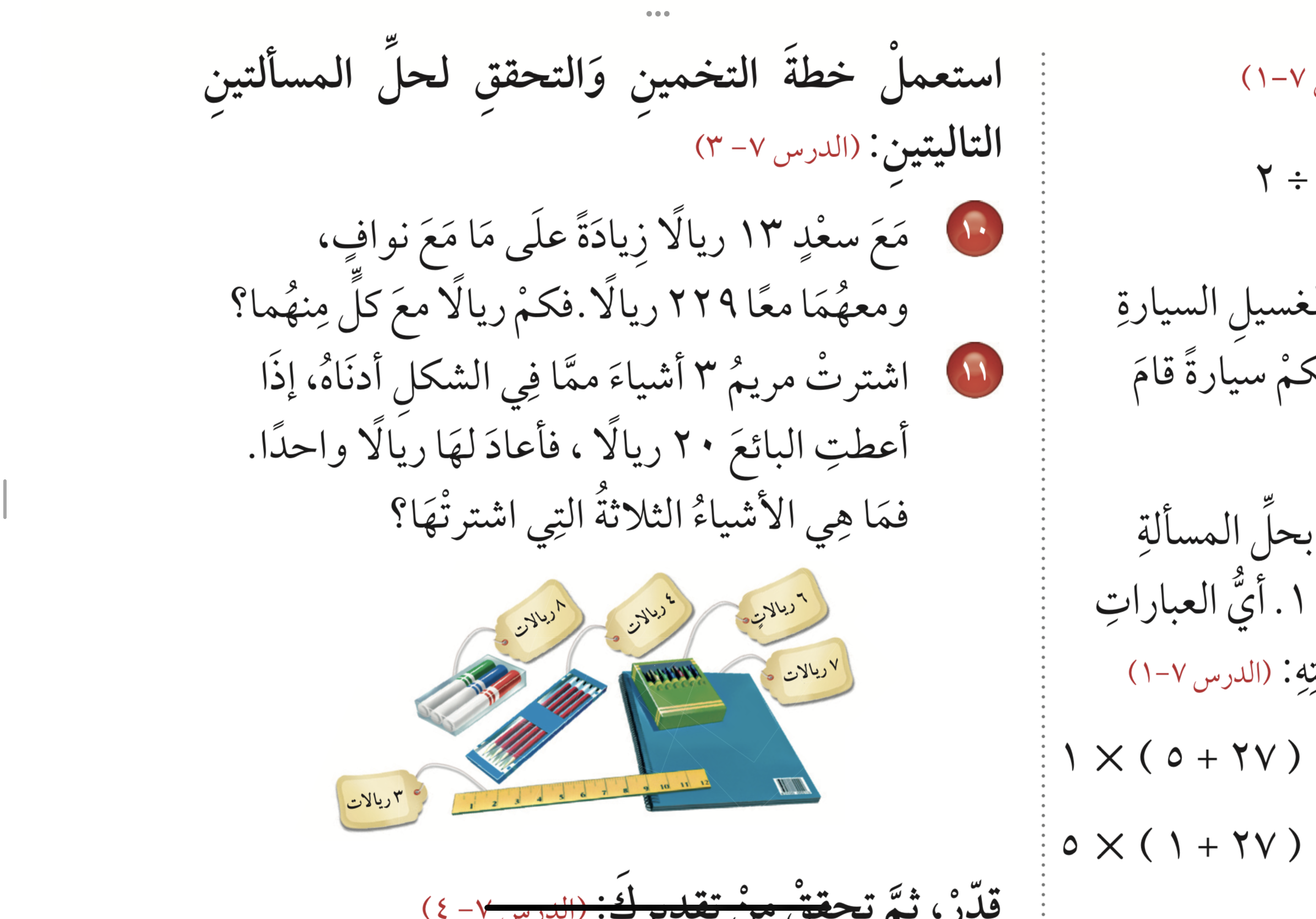 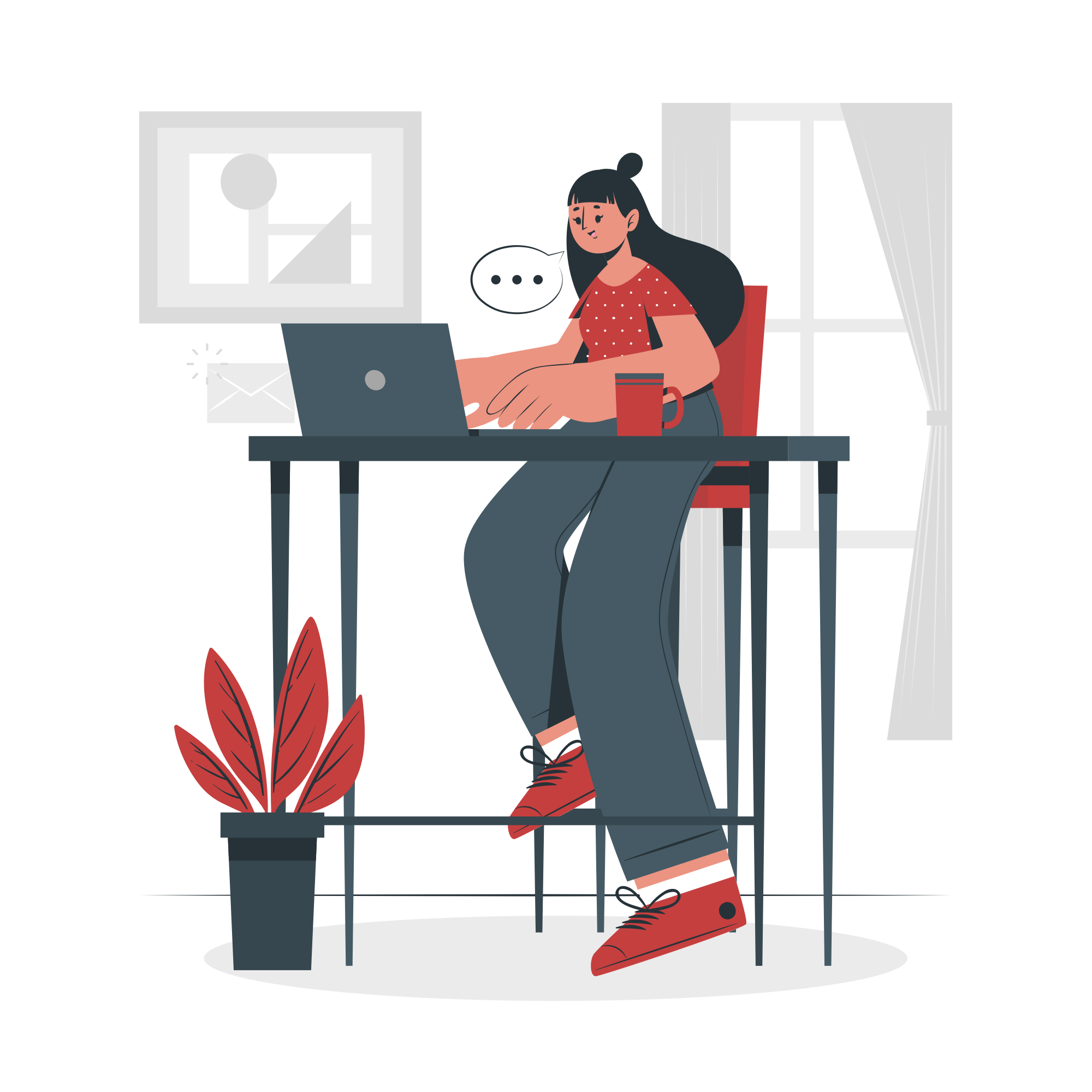 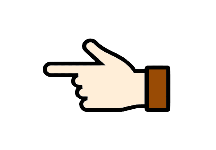 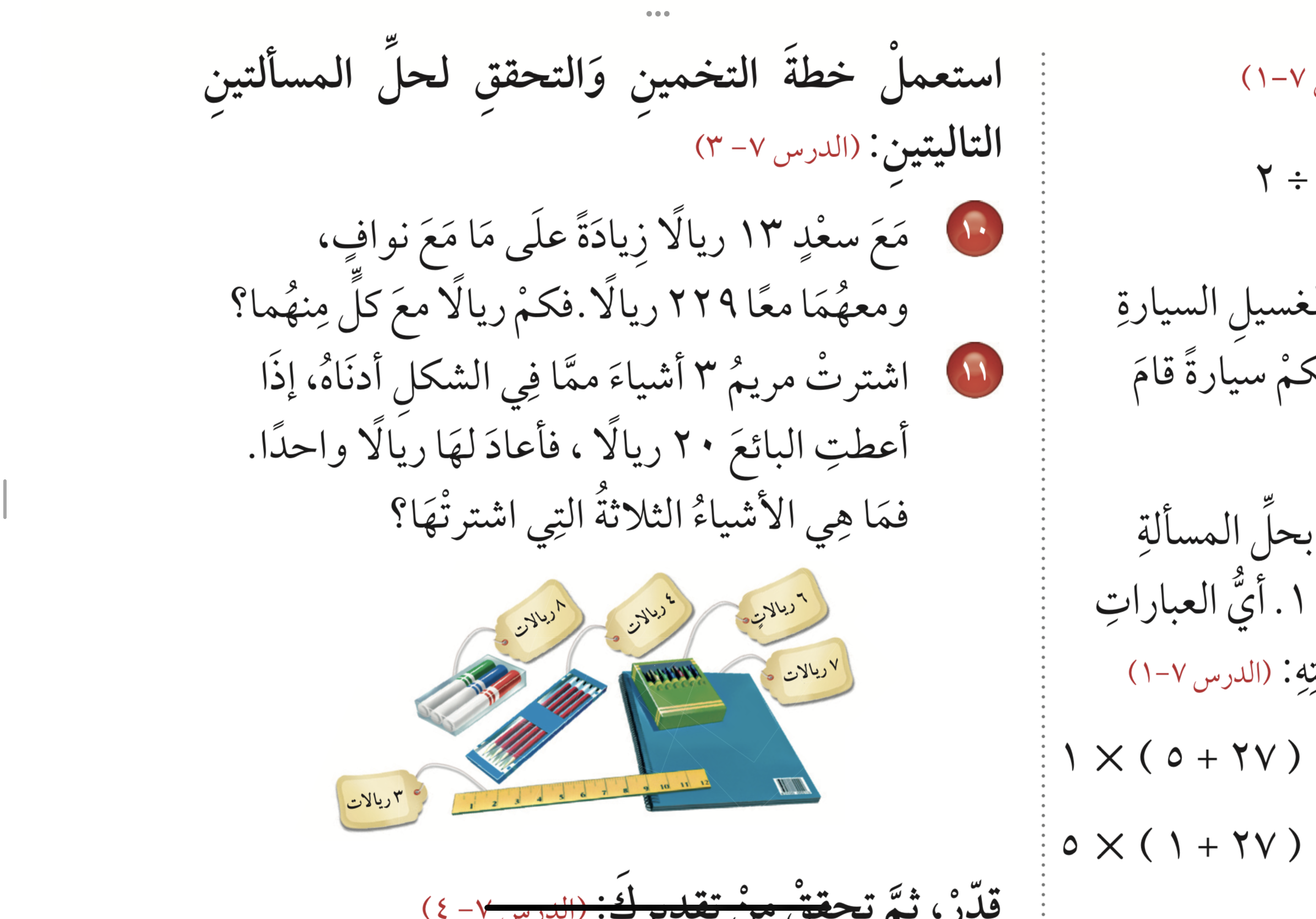 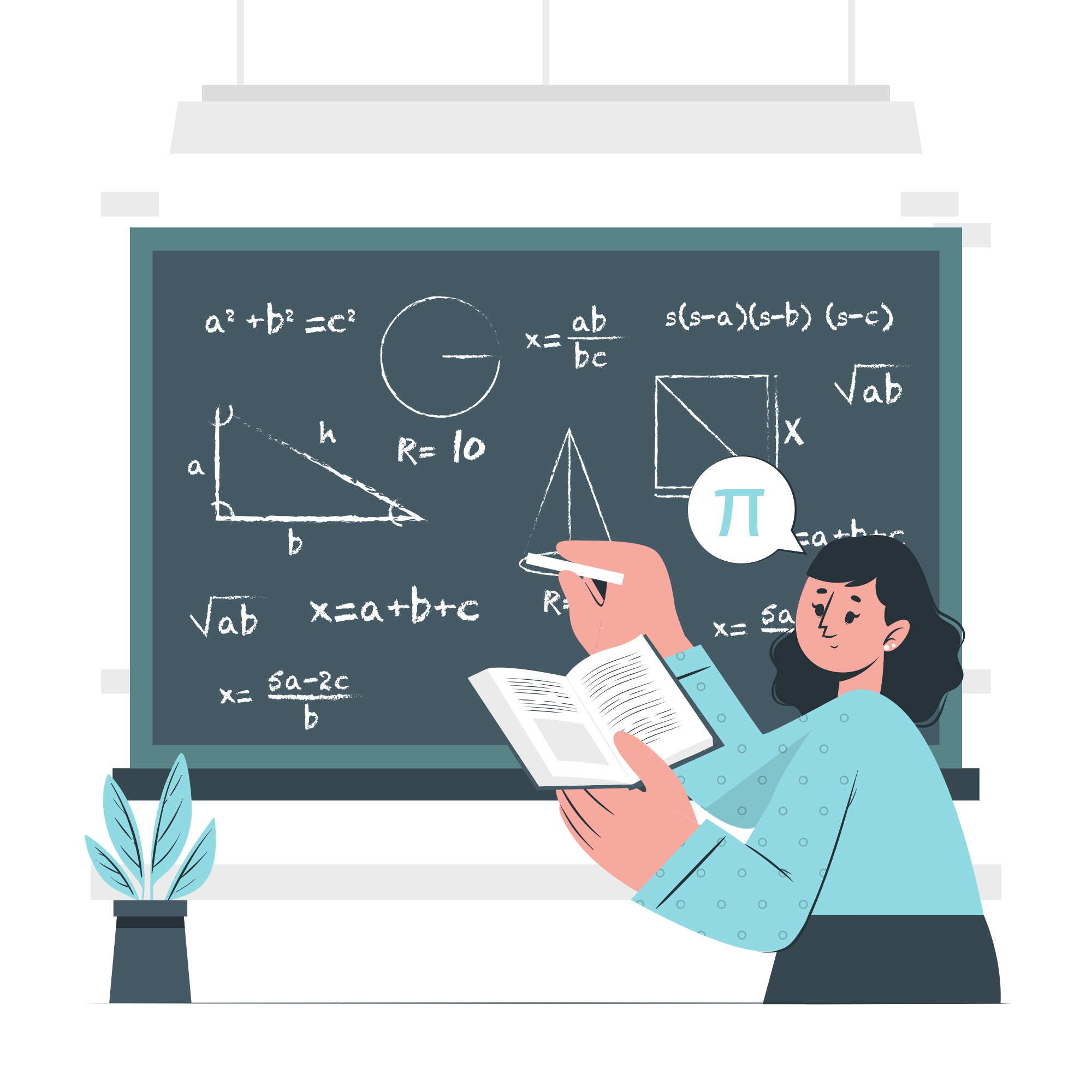 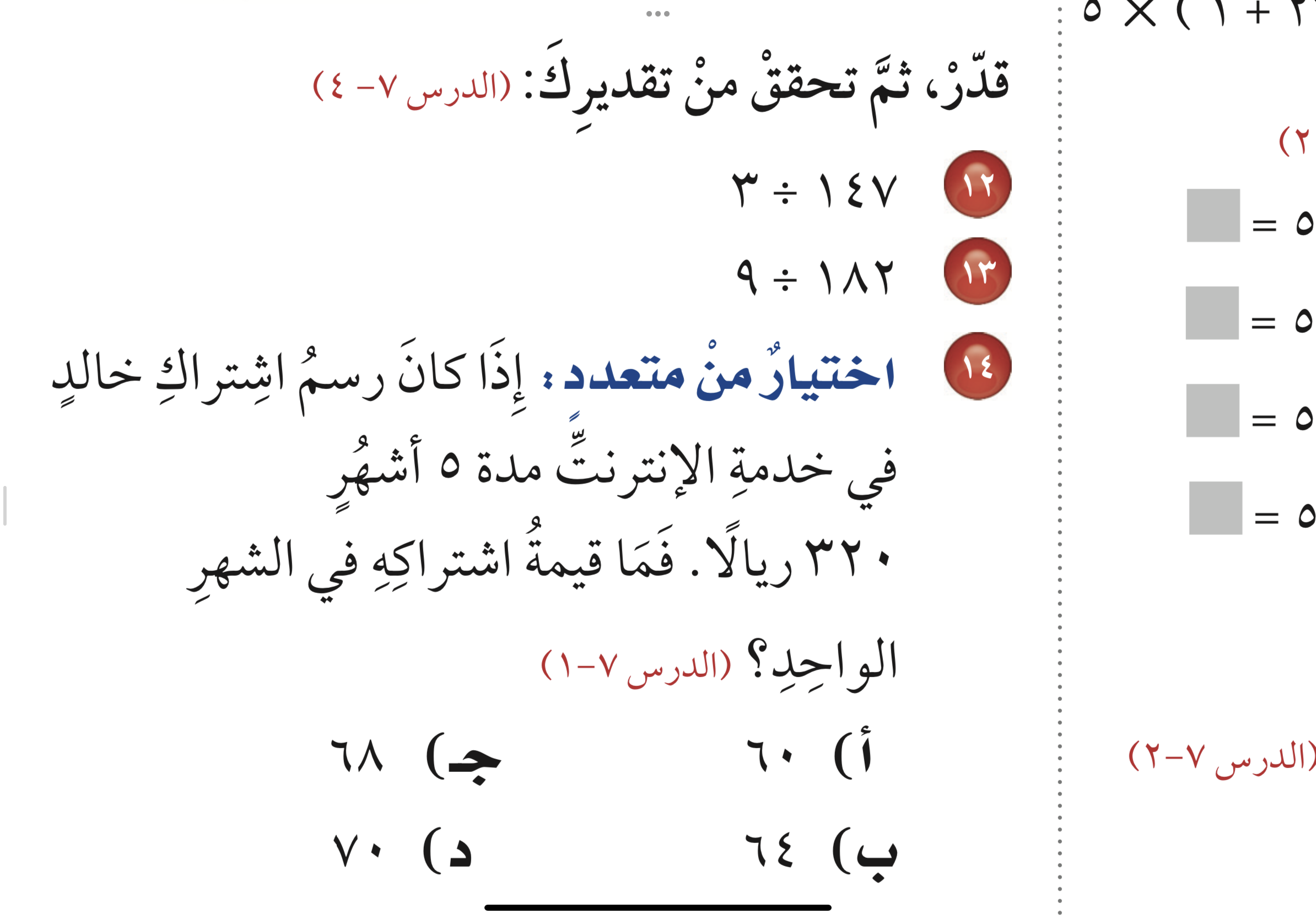 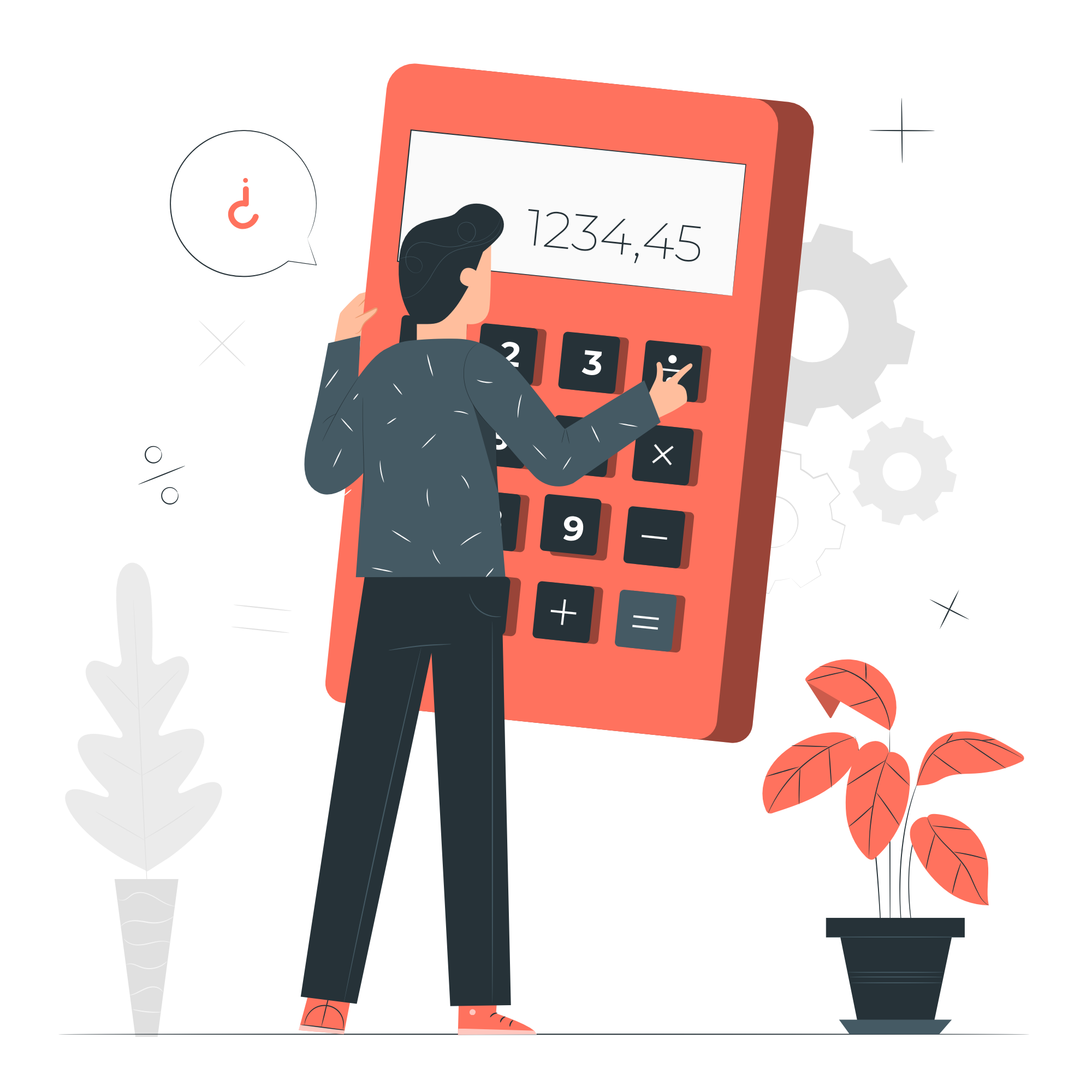 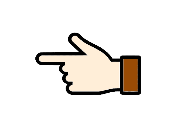 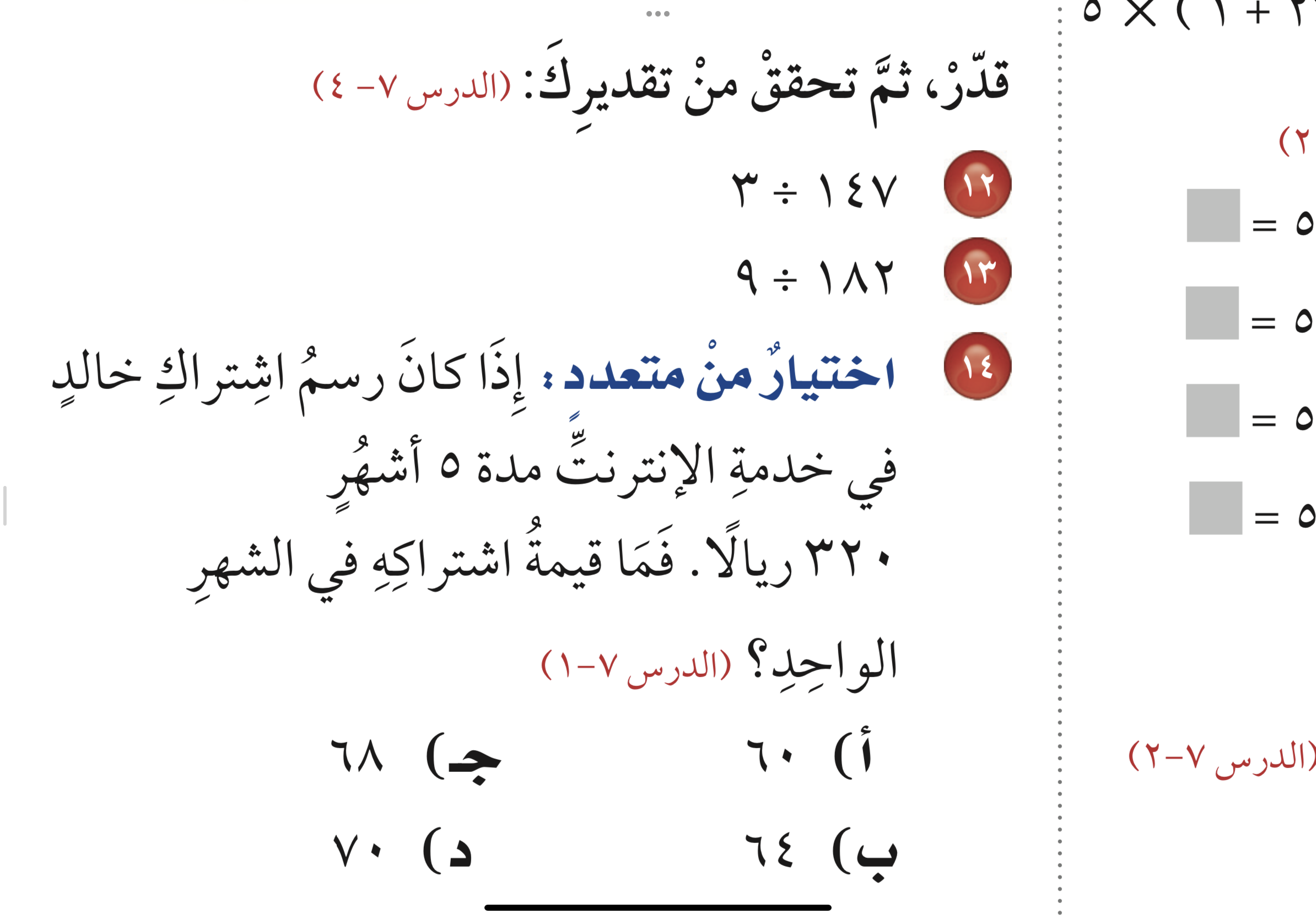 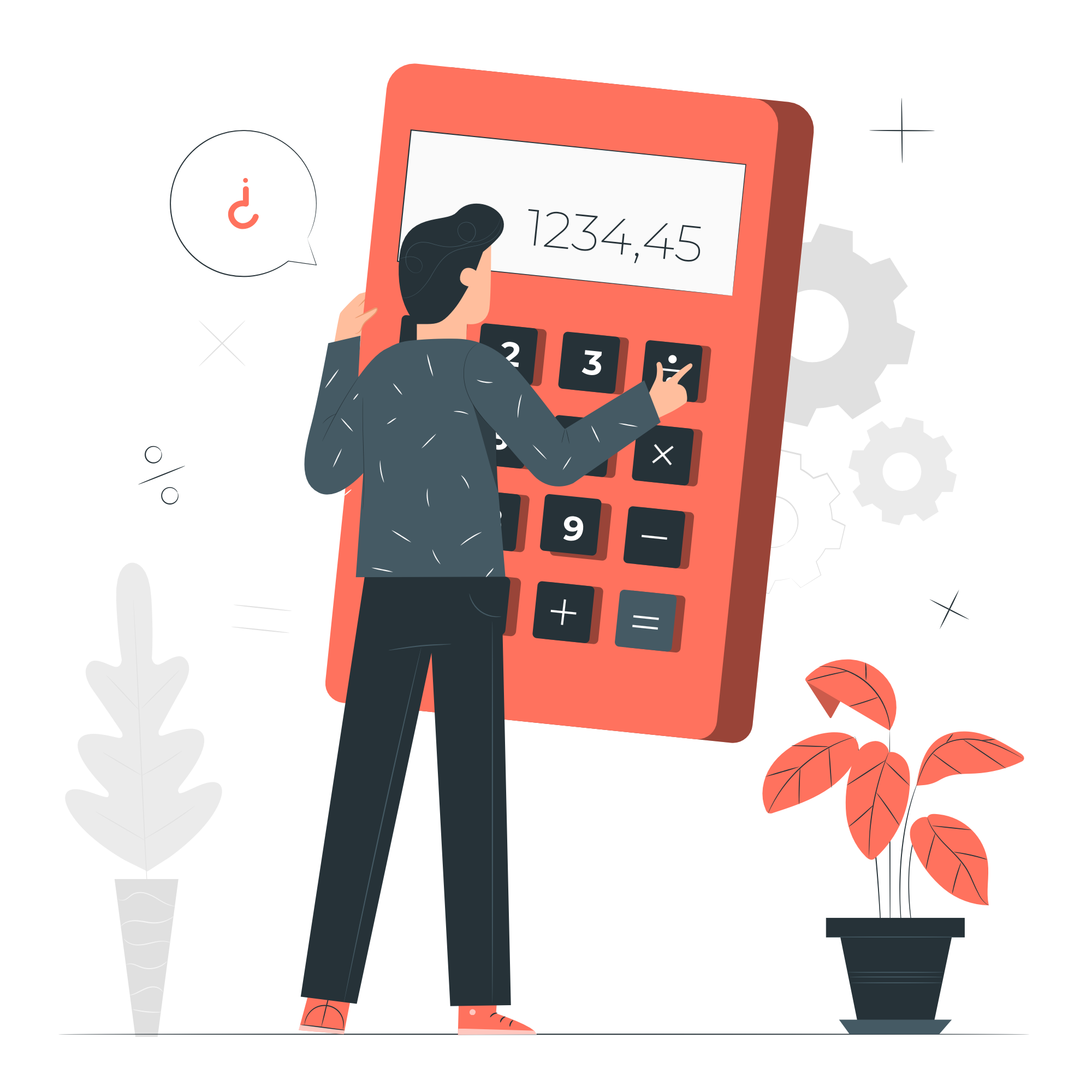 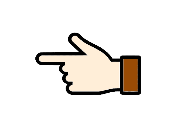 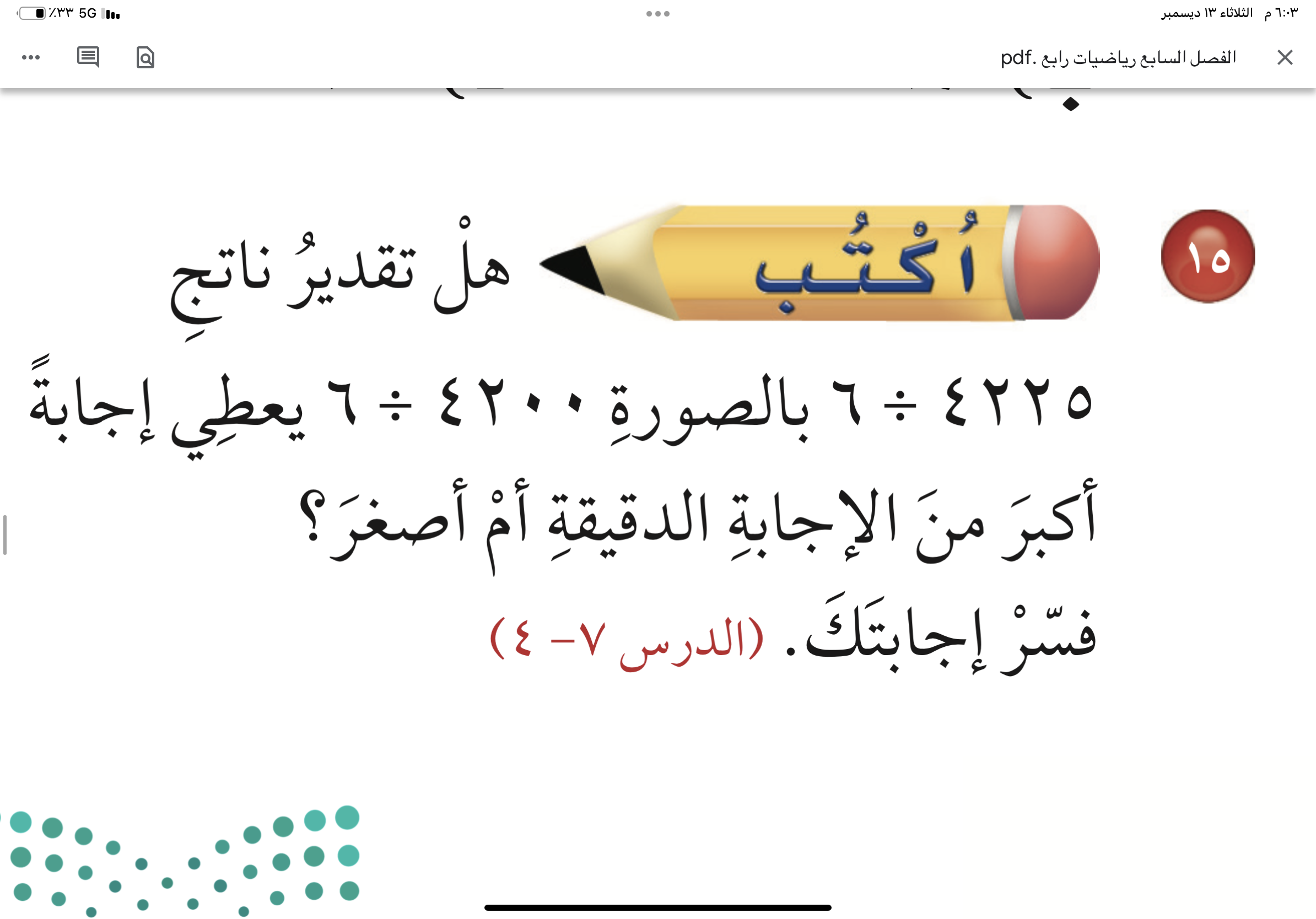 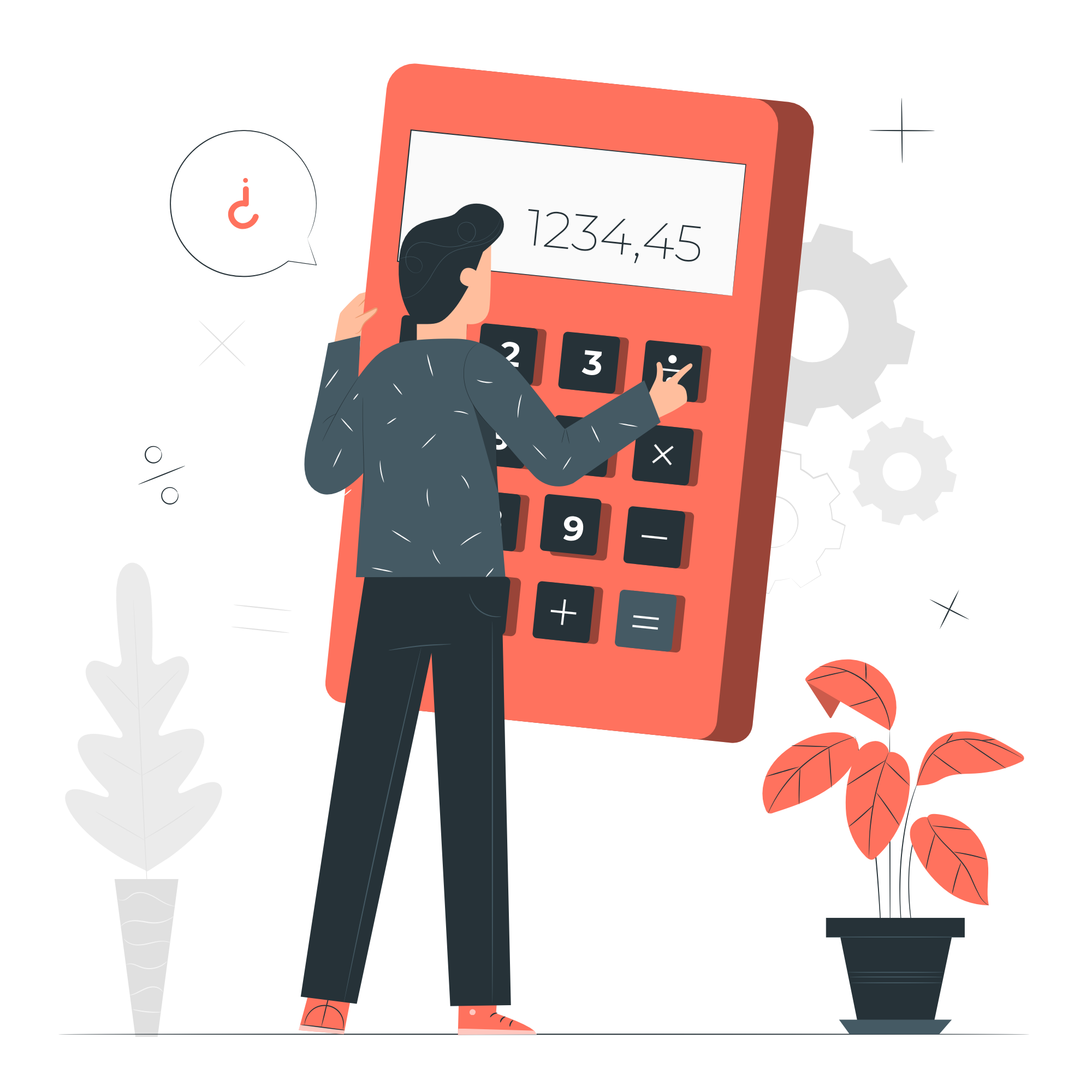 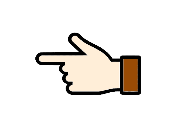